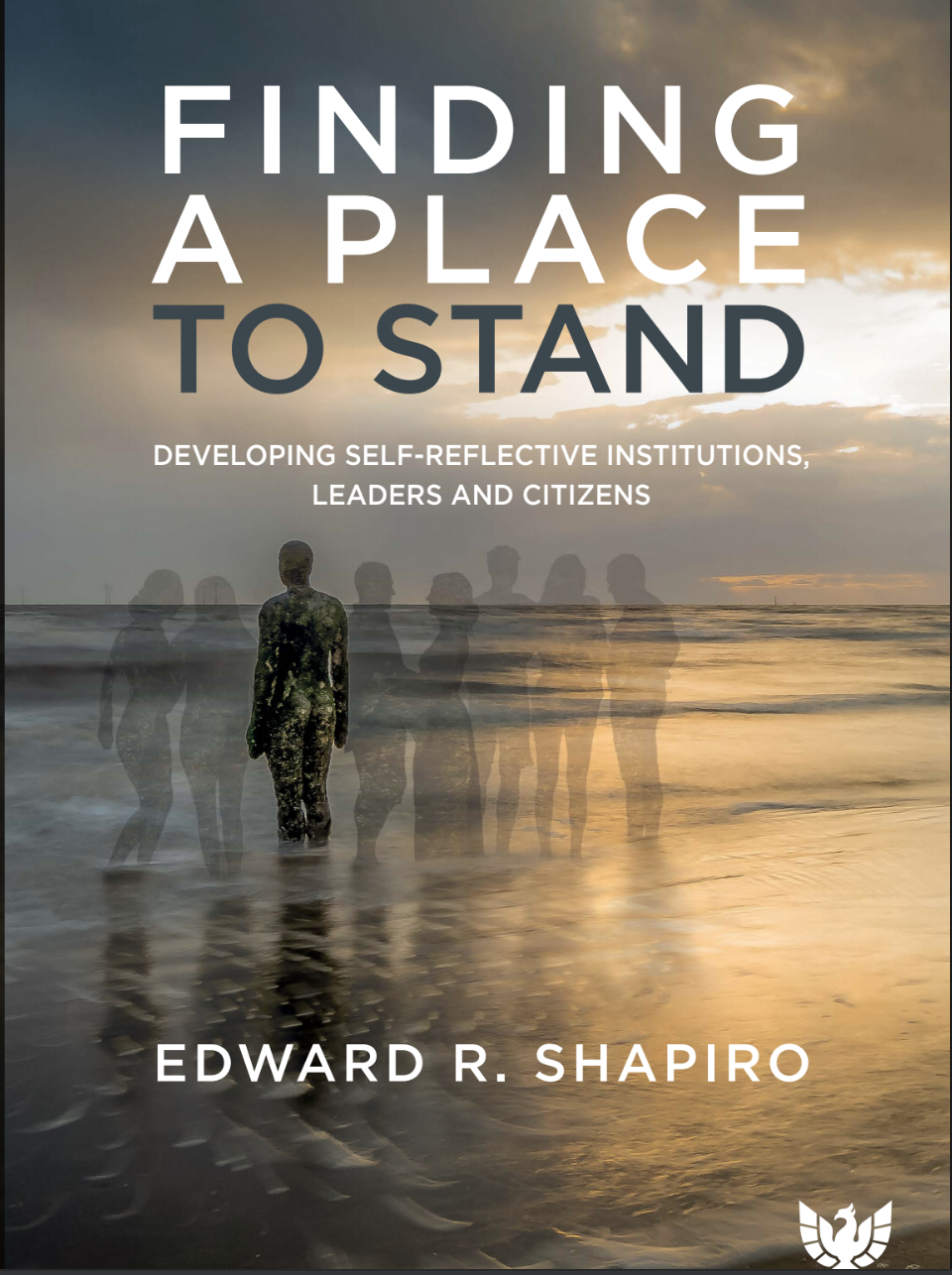 Former Medical Director/CEO, Austen Riggs Center
Clinical Professor, Yale Child Study Center
Four issues
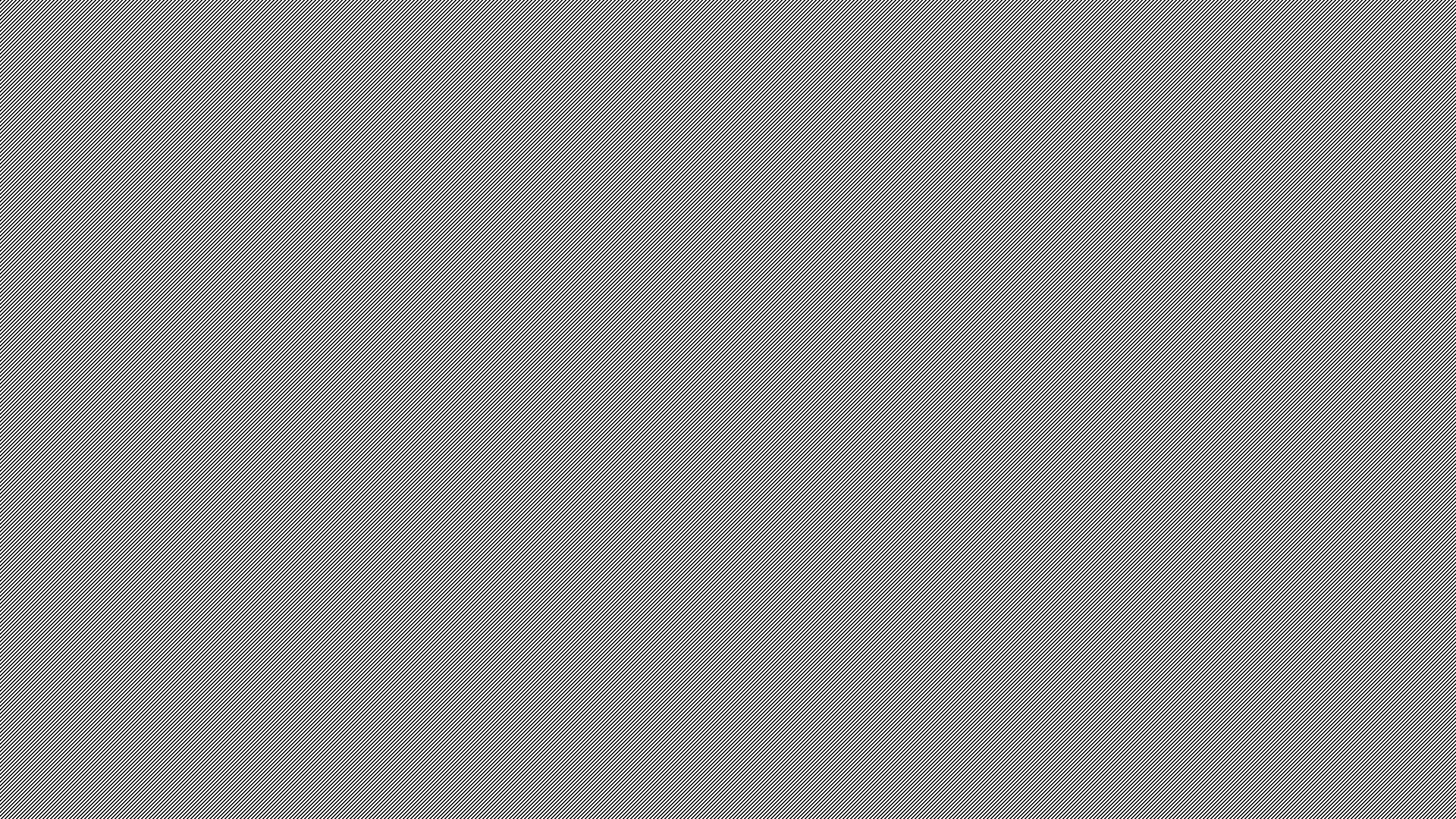 What are we up to in putting on conferences?
Eric Miller (in Group Relations Reader 1, 1976): “(In group relations conferences) I am engaged in covert political activity which I would prefer to deny. My latent goal is to induce members to become agents of scrutiny and change in their external organizations.”

Basic question: Why do we do conferences?
Answer: We have a method that might help to improve our world. But, how?
“Members are free to learn in whatever way they decide”
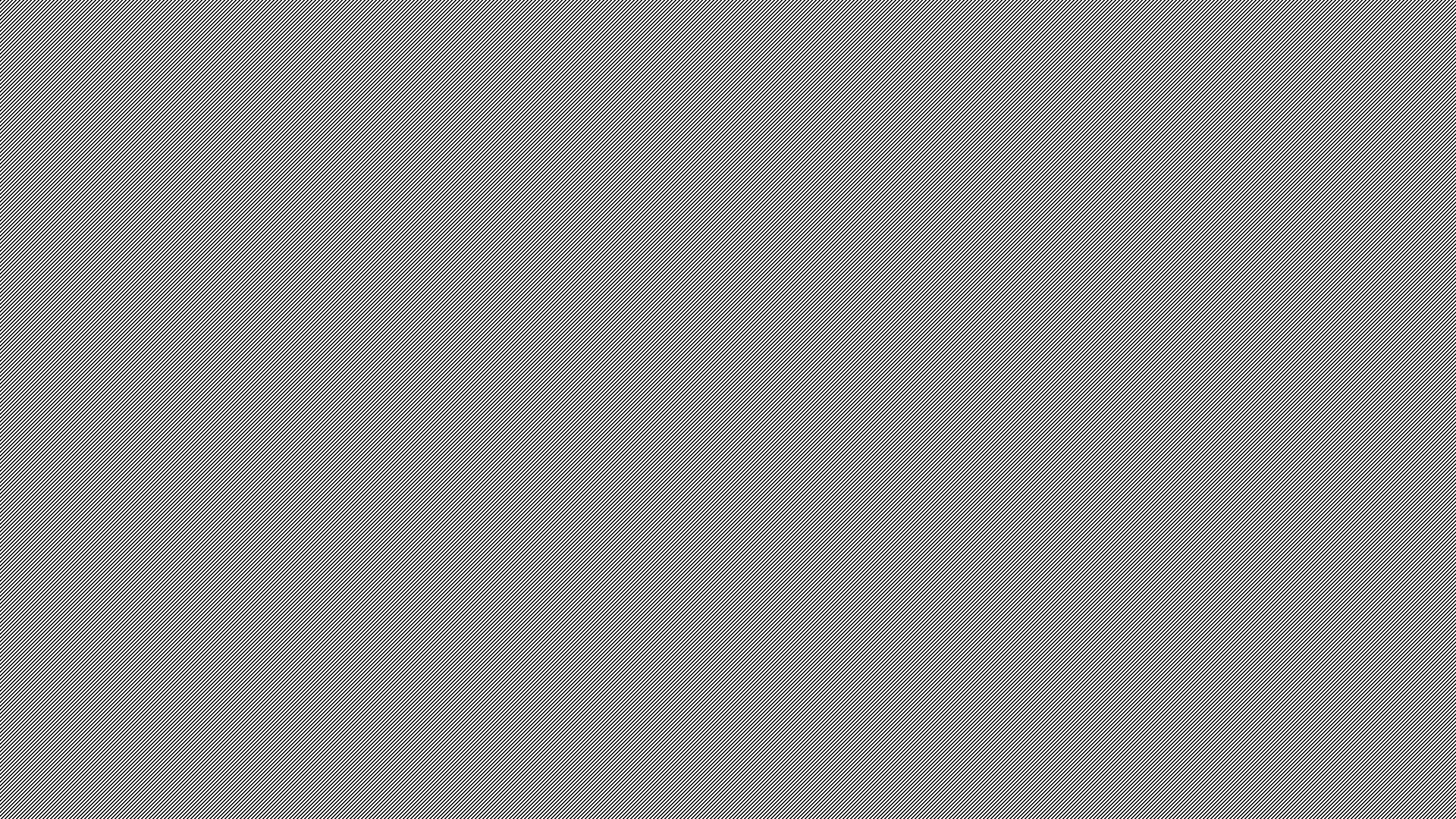 What conversations are happening in society that our work speaks to?
As individuals, we are isolated, targeted, disengaged and feeling powerless to impact the world around us. We need each other to be effective, but how? 
Many of our institutions, our access points to the larger society, are in danger of losing touch with their missions. Without reliable institutions that stand for something, autocrats are taking over.
            ________________

So, how (and where) can we join with others as citizens to improve the world around us?
Institutions losing touch with mission:
Religion (sexuality 
  and faith):
Government (special interests):
Education
(cost and technology):
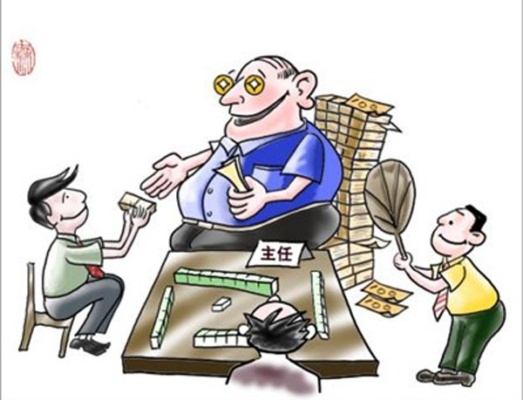 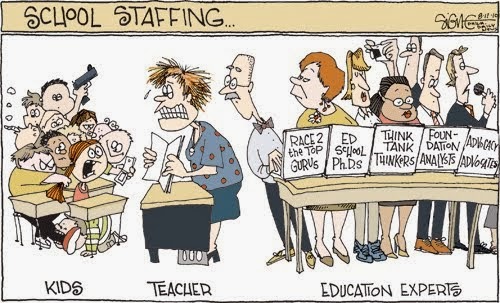 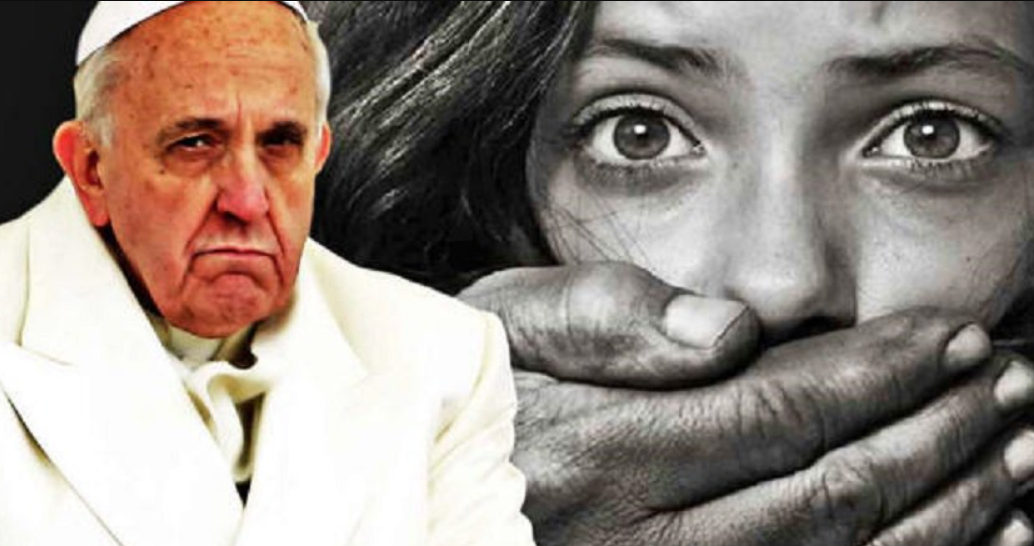 Institutions losing touch with mission:Can we as members do anything about it?
Health Care (bureaucracy):
Commercial (brands as identity):
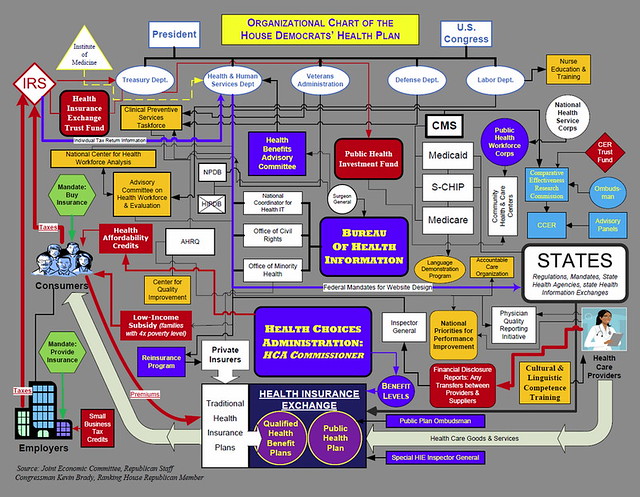 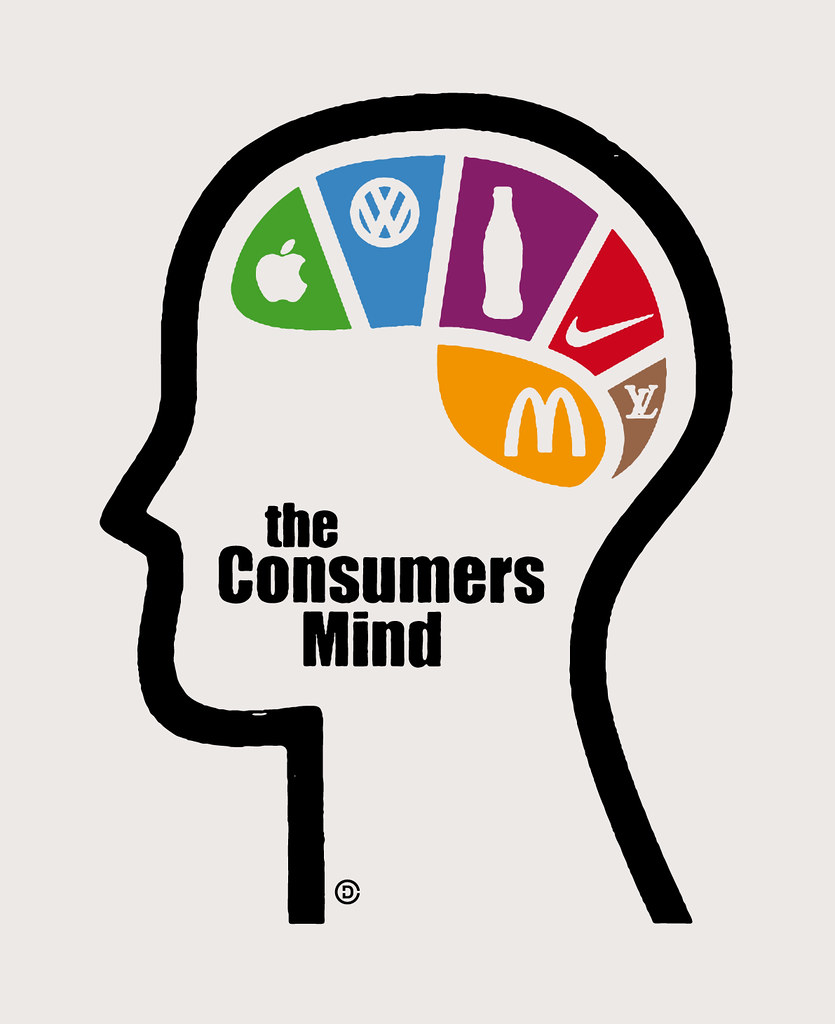 How to mobilize and strengthen citizen role?
Collective
Social media
Community organizing
Heroes (Parkland students)


Strengthen Institutions
Mission and roles
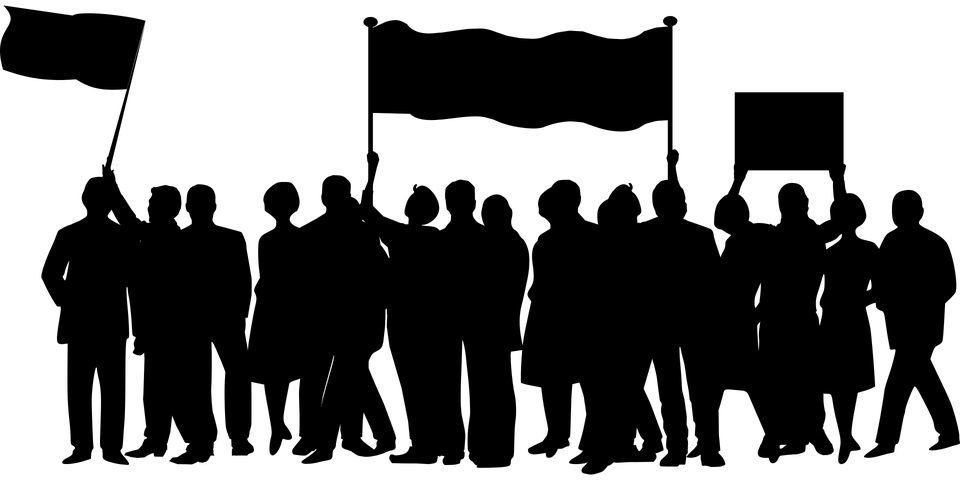 Pressure politics; increased voting
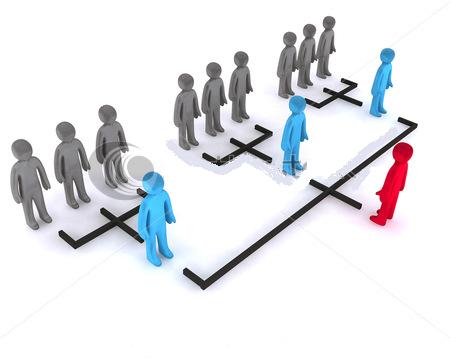 Sharpen mission links to society’s needs; enhance staff authority to see the outside society as citizens
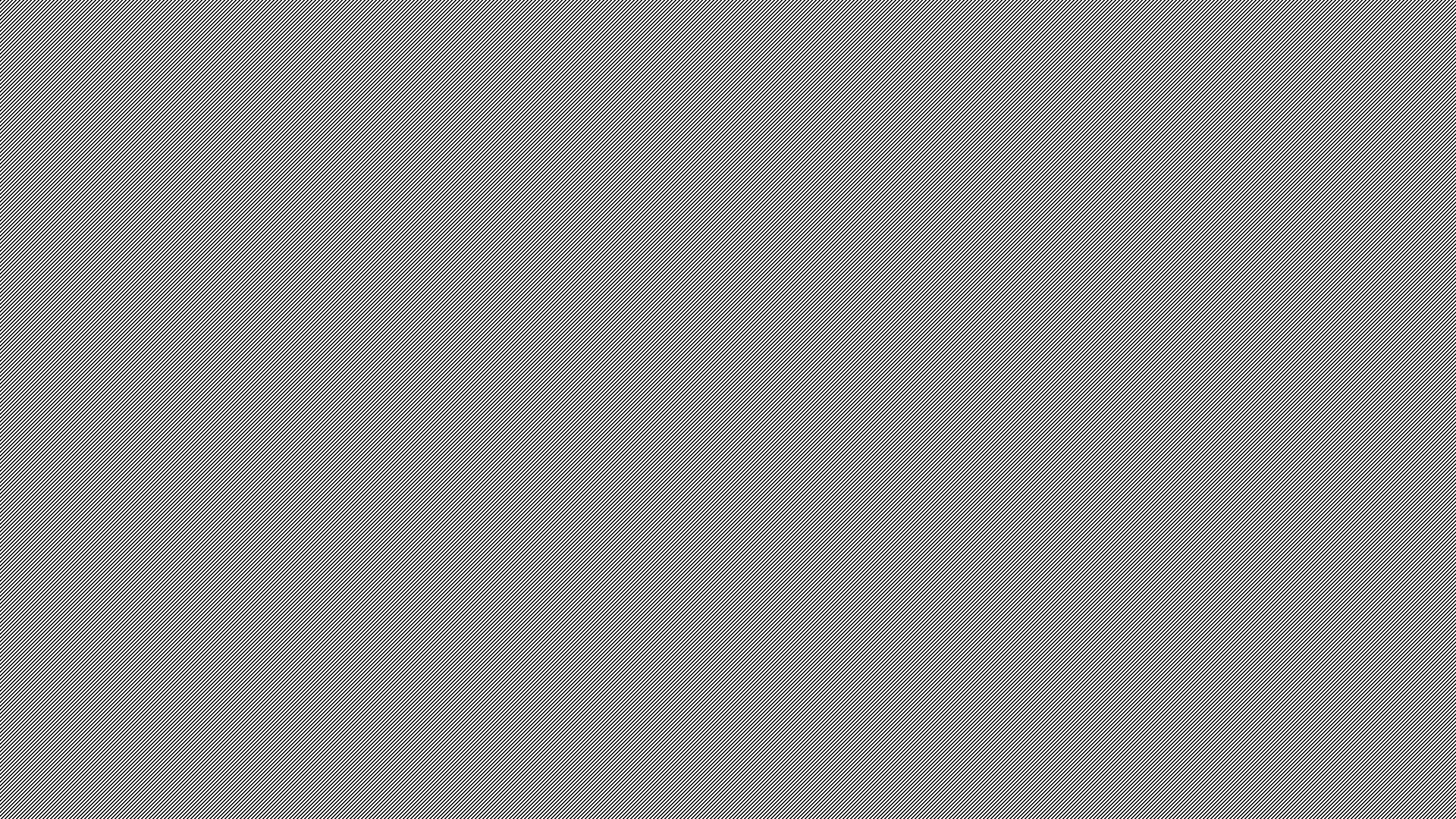 What do we learn in Group Relations Conferences?
We learn what it takes to become a member: a shift in identity from “me as an individual” to “me as a member” (joining something larger than oneself) and from seeing you as “other” to seeing you as “one of us”)
 
Primary Task, Role, Authority and Boundaries

Making sense of institutional irrationality in relation to leadership and authority
How do we become a member?
Leader Power vs Leader Authority
A leader has power if…
A leader has authority if…
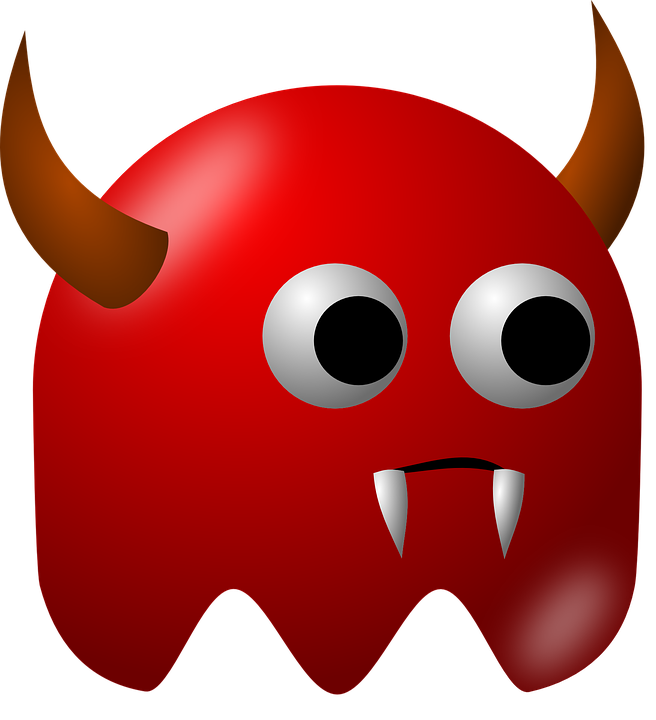 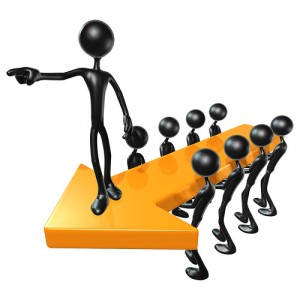 Organizations vs. Institutions
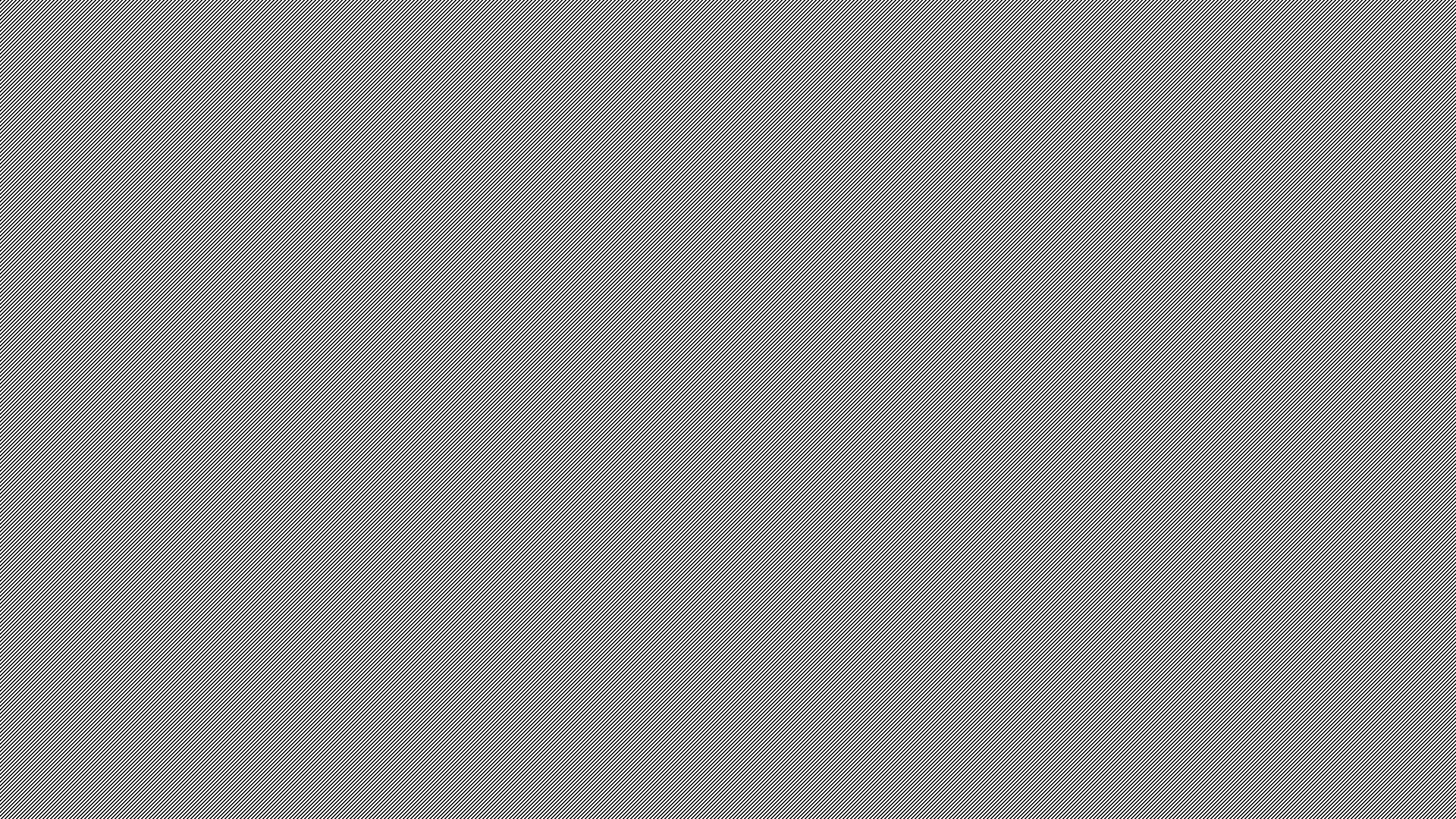 An organization is visible: the day-to-day workings of the system, the policies, concrete procedures and structures of the organization’s work 

An institution is a structure in the mind that includes the larger context and the way the institution’s mission carries out work on behalf of the larger society. Institutions shape and project an image of themselves by articulating their mission. They are open systems, with a task boundary to the outside world, which is an access point for its members to develop a citizenship perspective
Open Systems
(Affective communication)
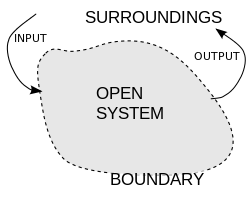 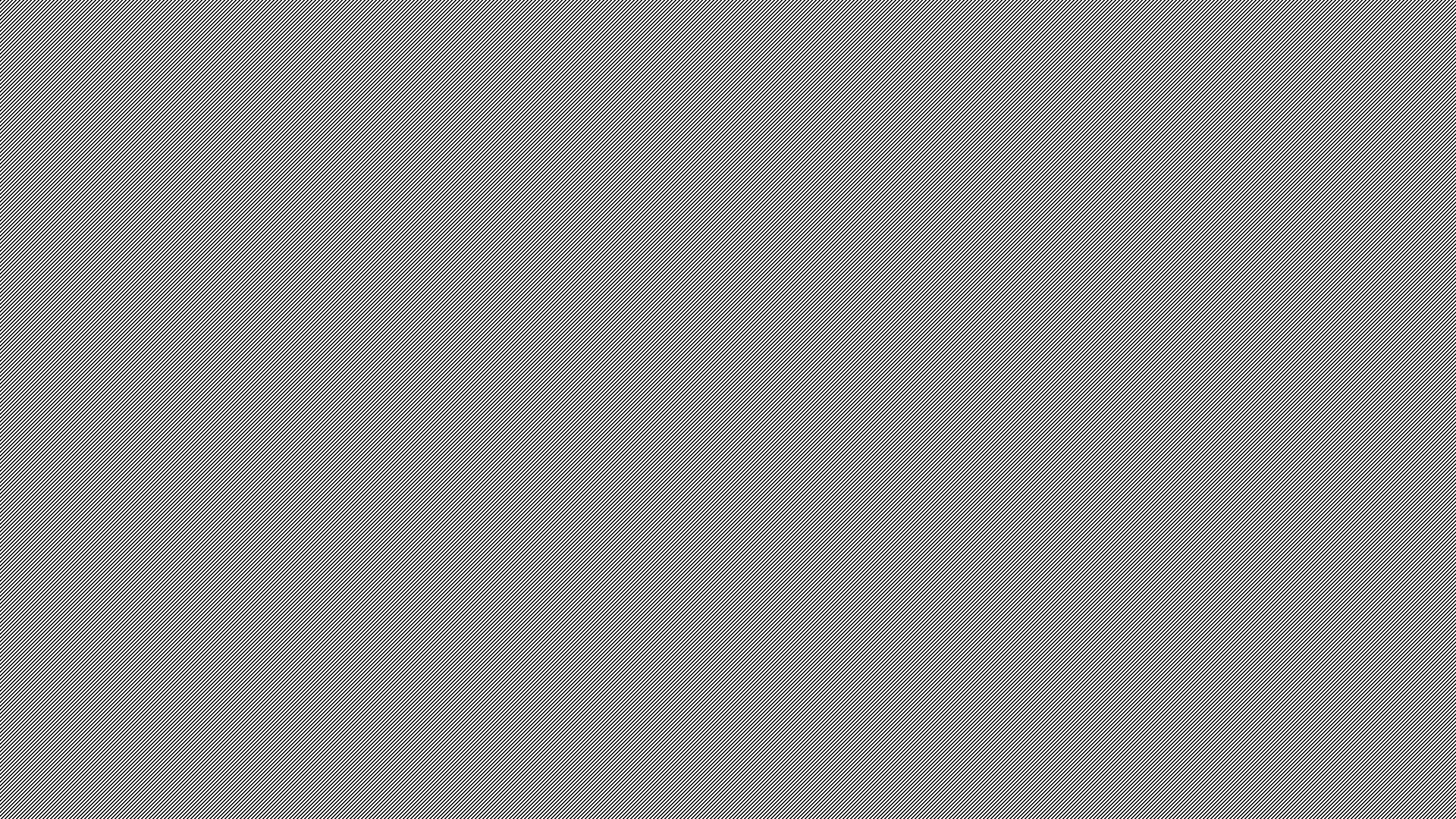 It is negotiated between the institution and the outside world and links the institution’s survival to the needs of the larger society. 
It authorizes and energizes the work of participants in the institution’s internal world. 
It is a marker of the institution’s efforts to grapple with reality.
It is a container for staff feelings and commitments (ideals and values) and for their affective engagement with the world 
It is a stabilizing force in the face of organizational regression, and
If the links to society are clear, it is a citizenship lens onto the outside world.
Mission: a boundary to the outside world
Mission example: values and ideals
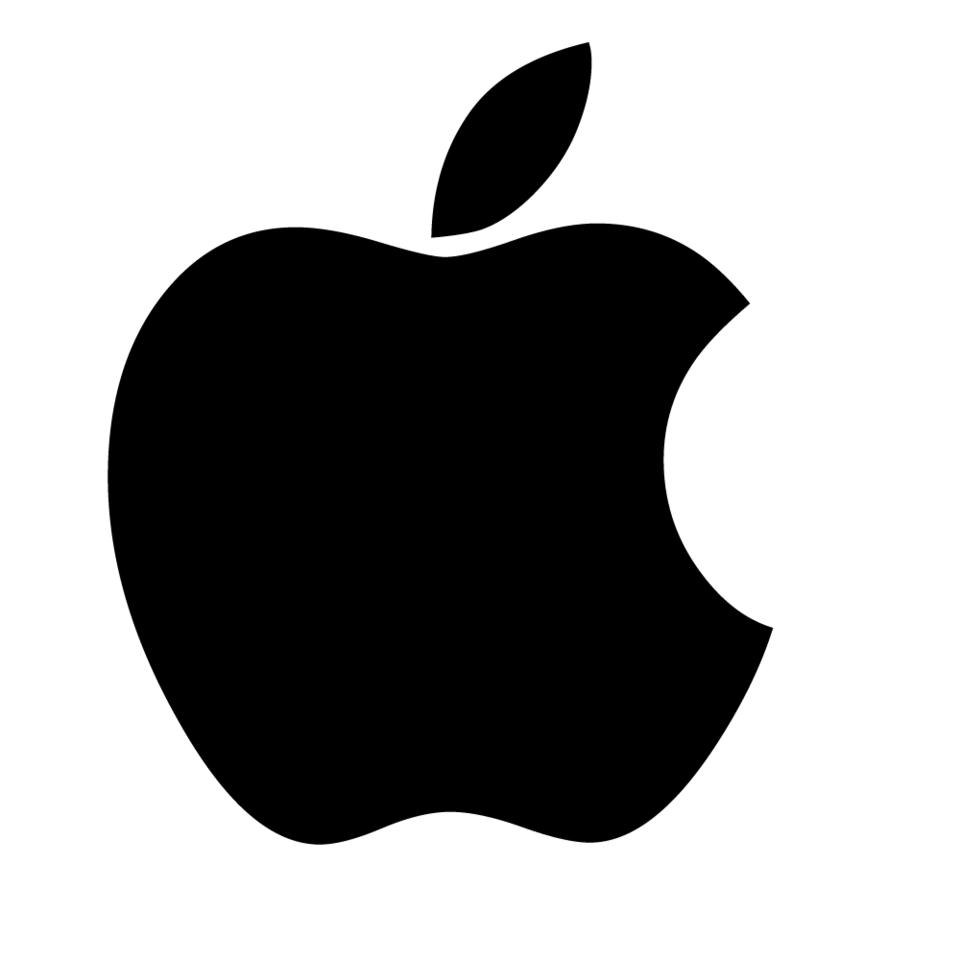 [Values: narcissism (“the best in the world”)
      Staff are technicians
[      Values: human development 
Staff can be full persons with a view onto the world as citizens
Joining: How are they right?
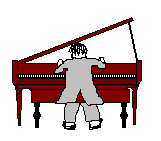 The piano story
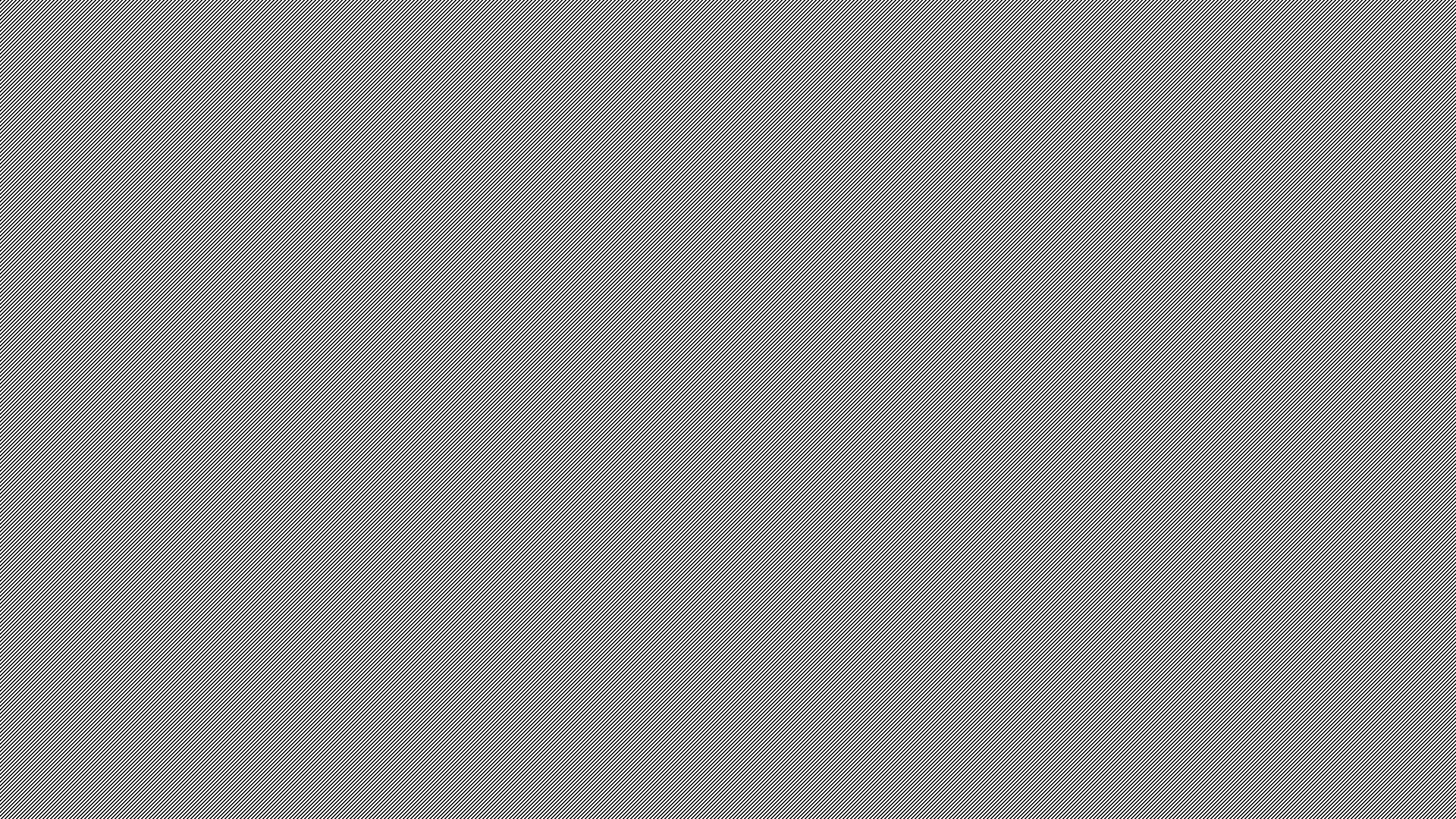 The interpretive stance
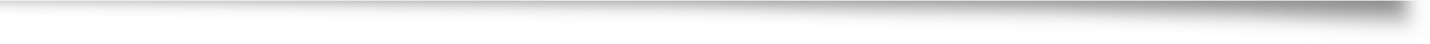 The interpretive stance
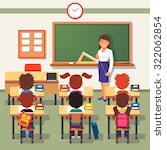 Managing the Pressures of Society/Culture
Personal boundary:
Political boundary: The group in the mind
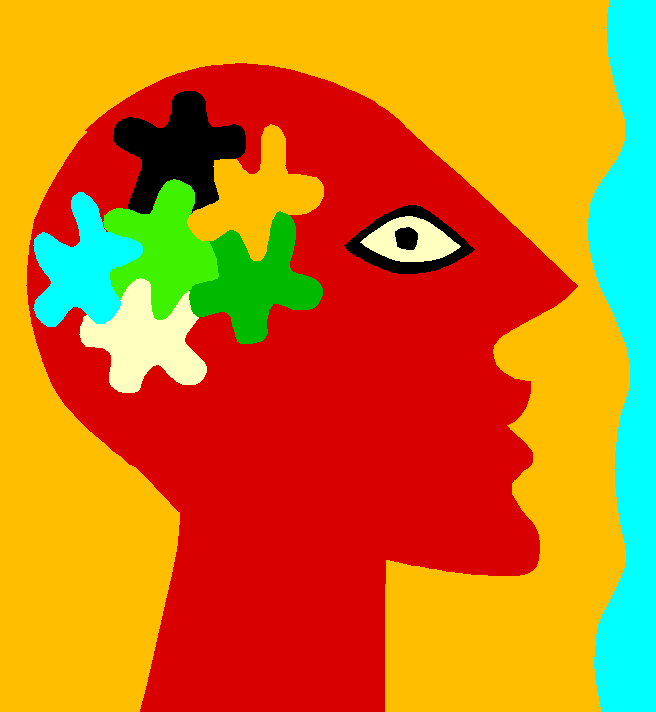 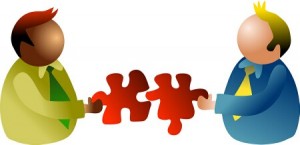 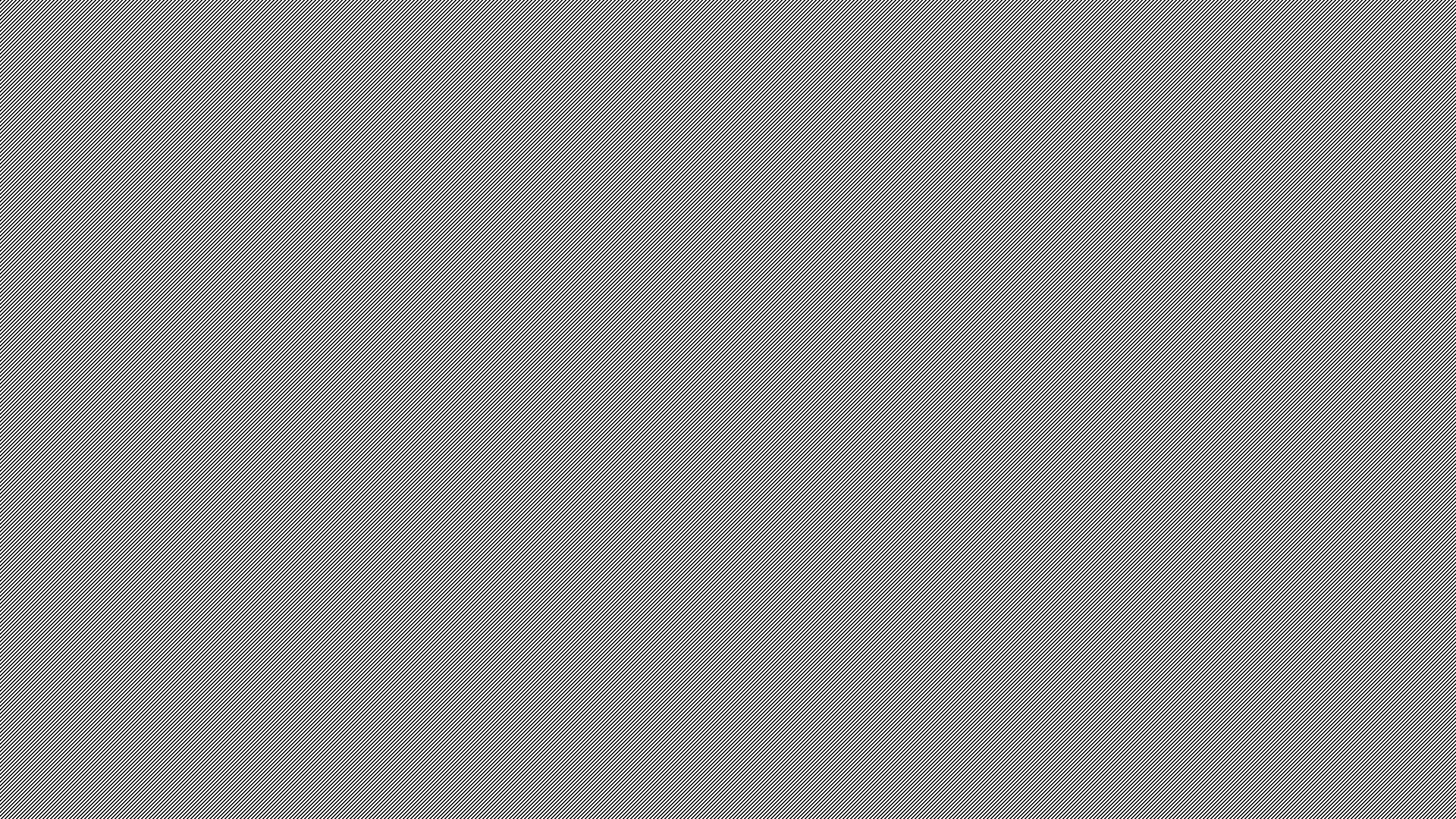 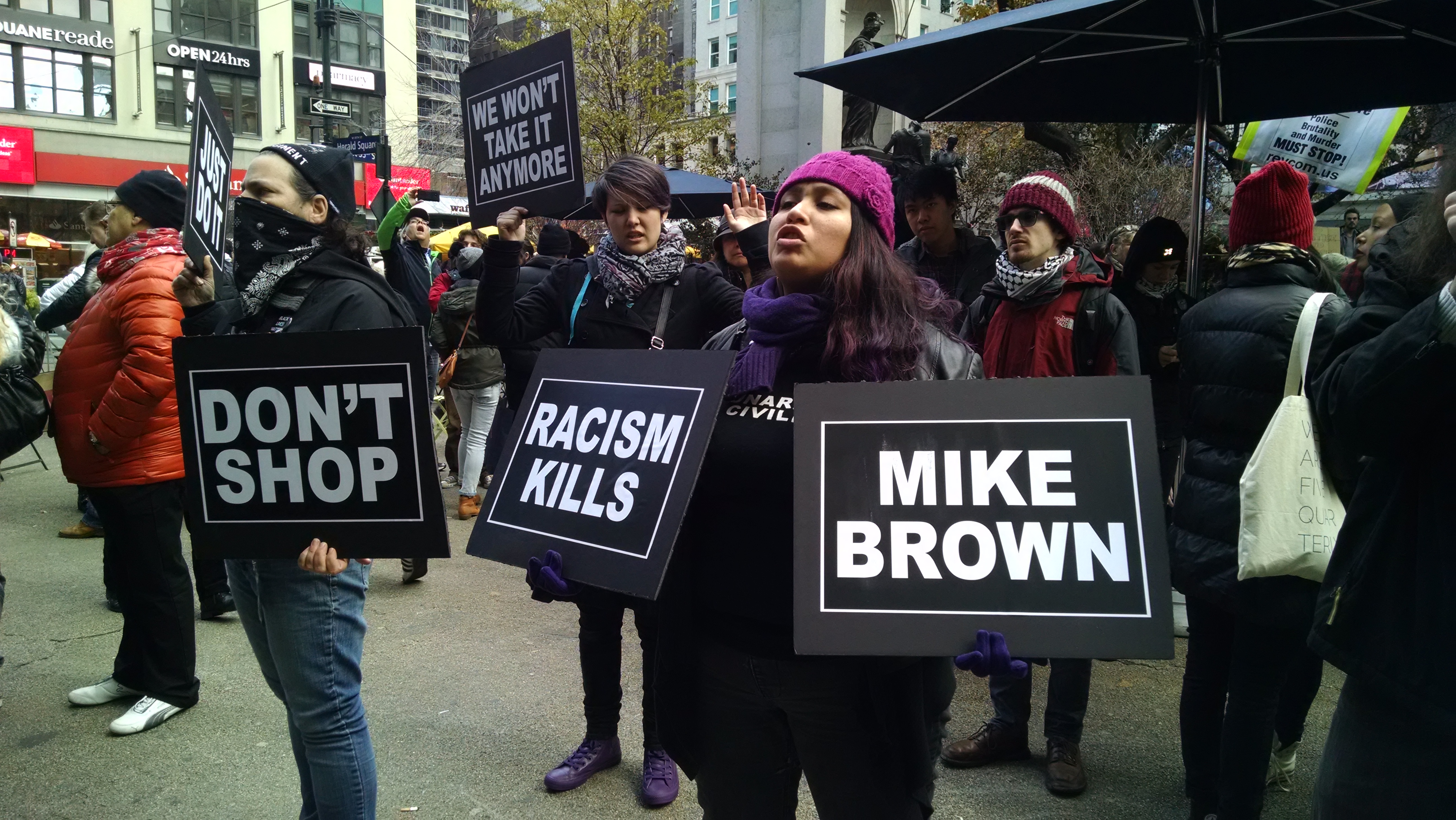 Citizen stories: Frank (America)
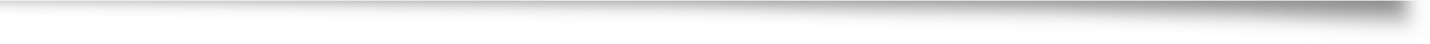 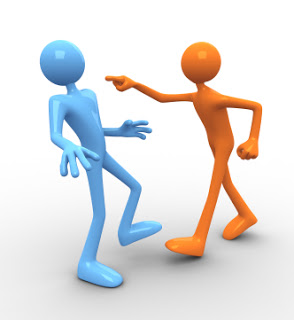 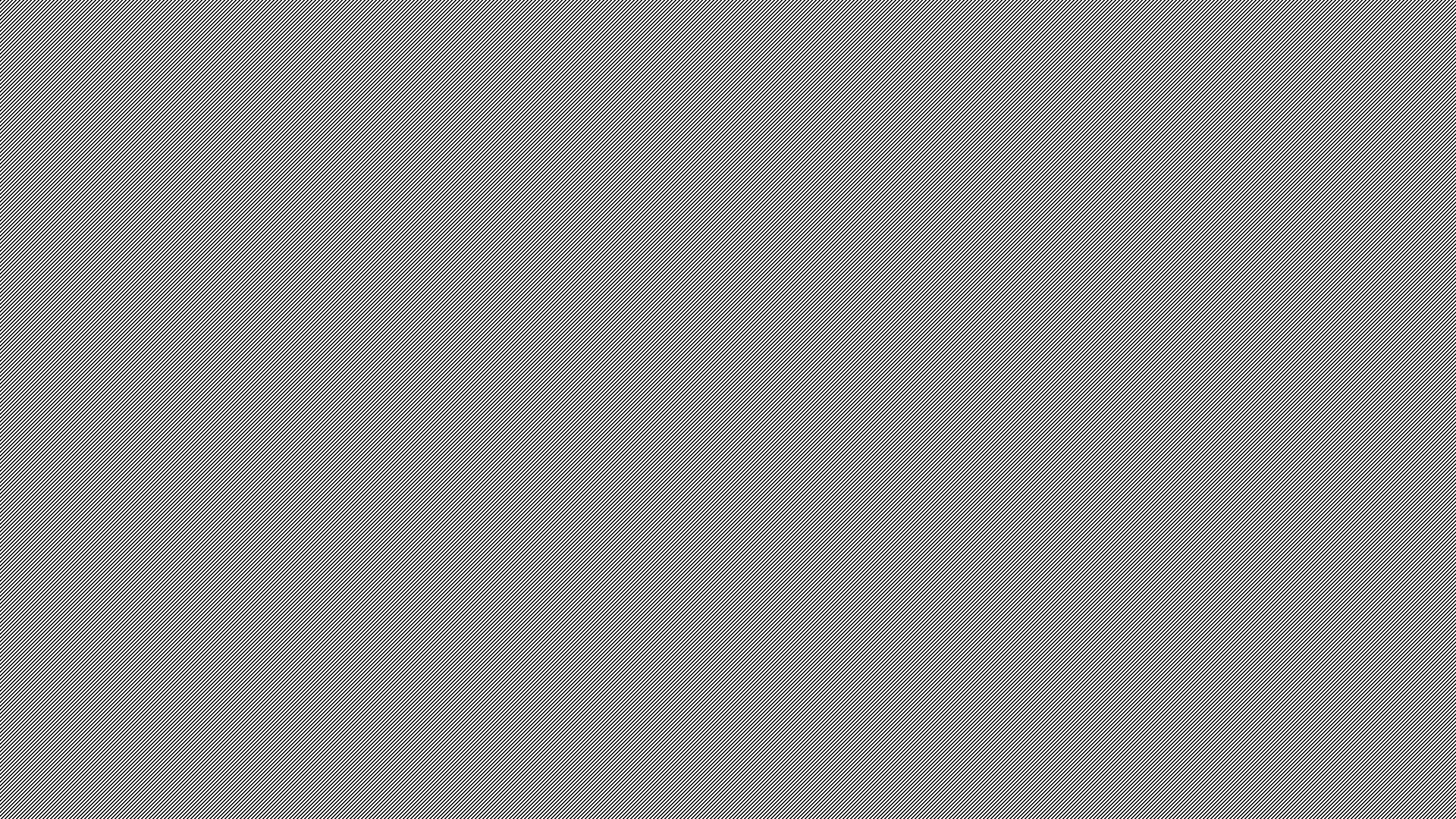 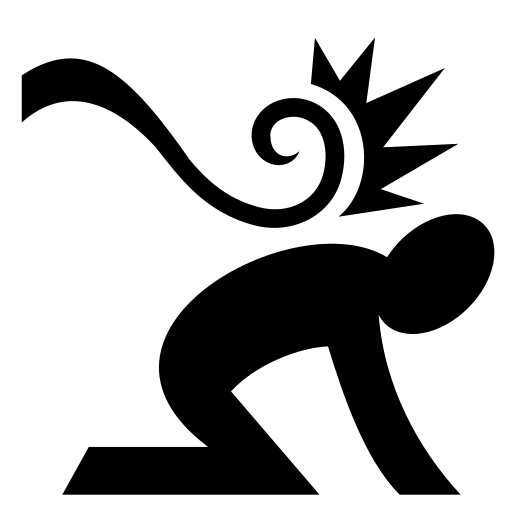 Frank (America)
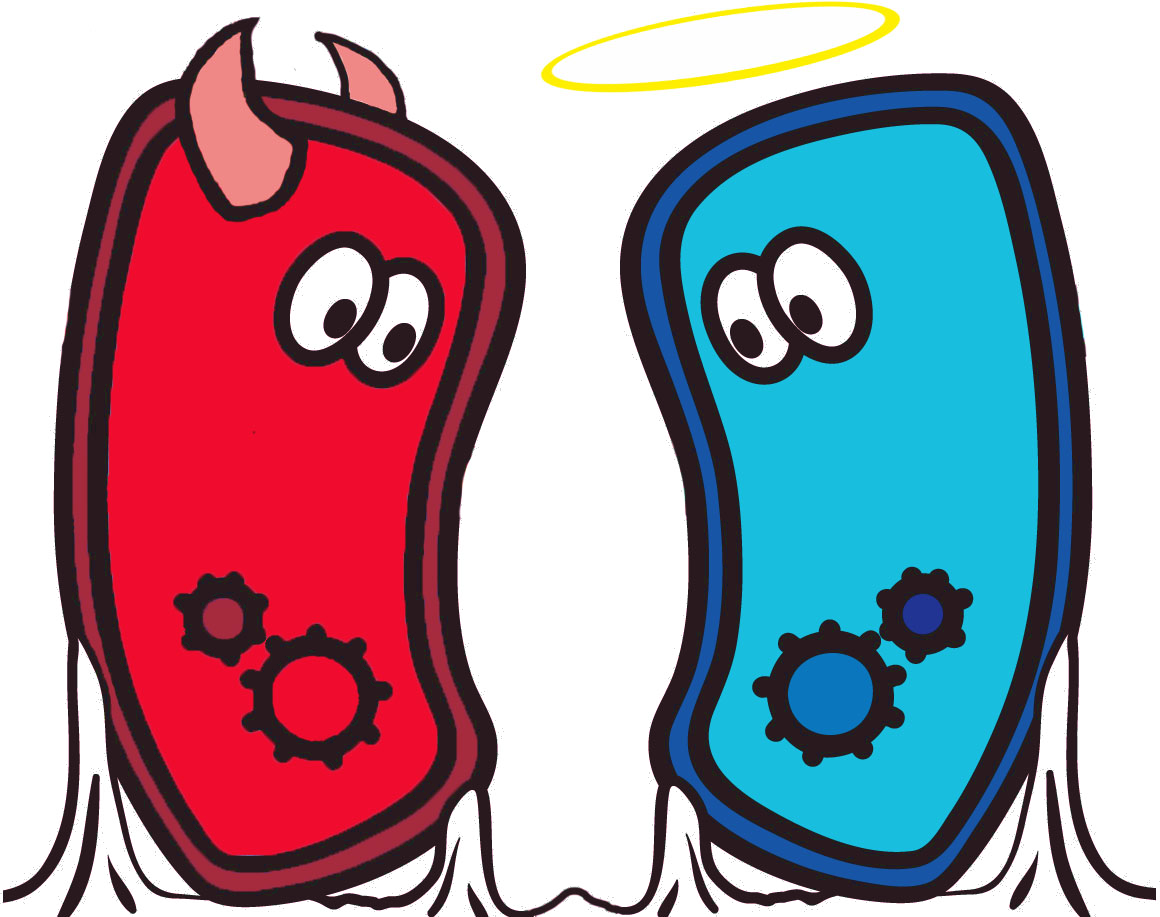 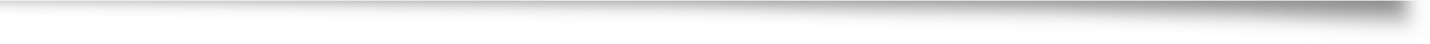 Citizen Stories: Tom (UK)
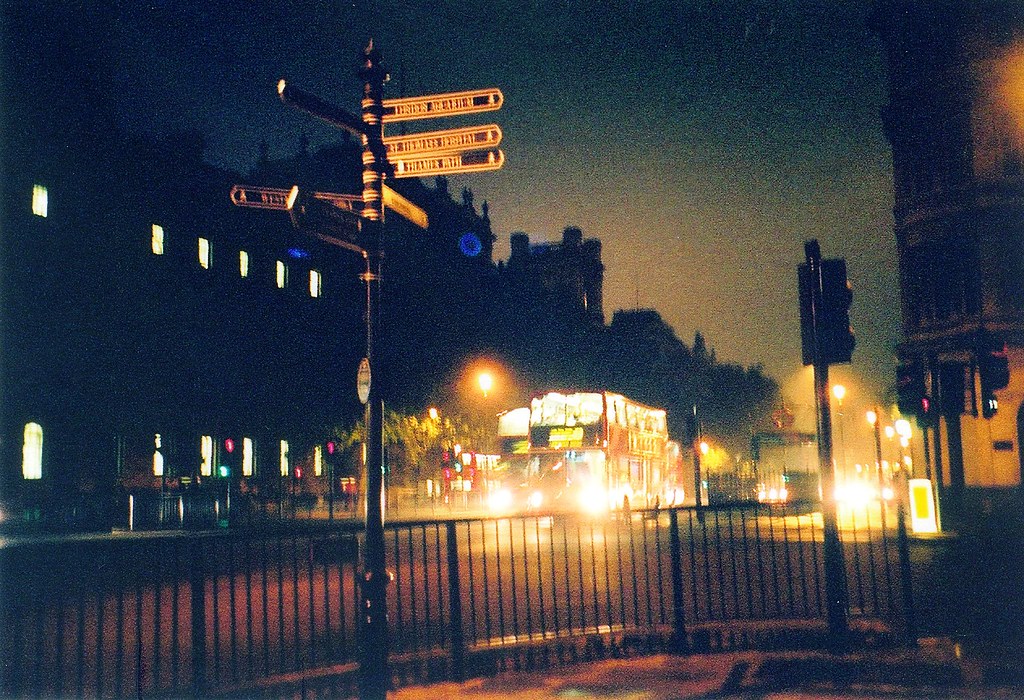 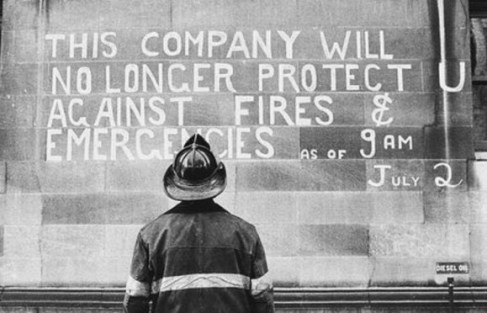 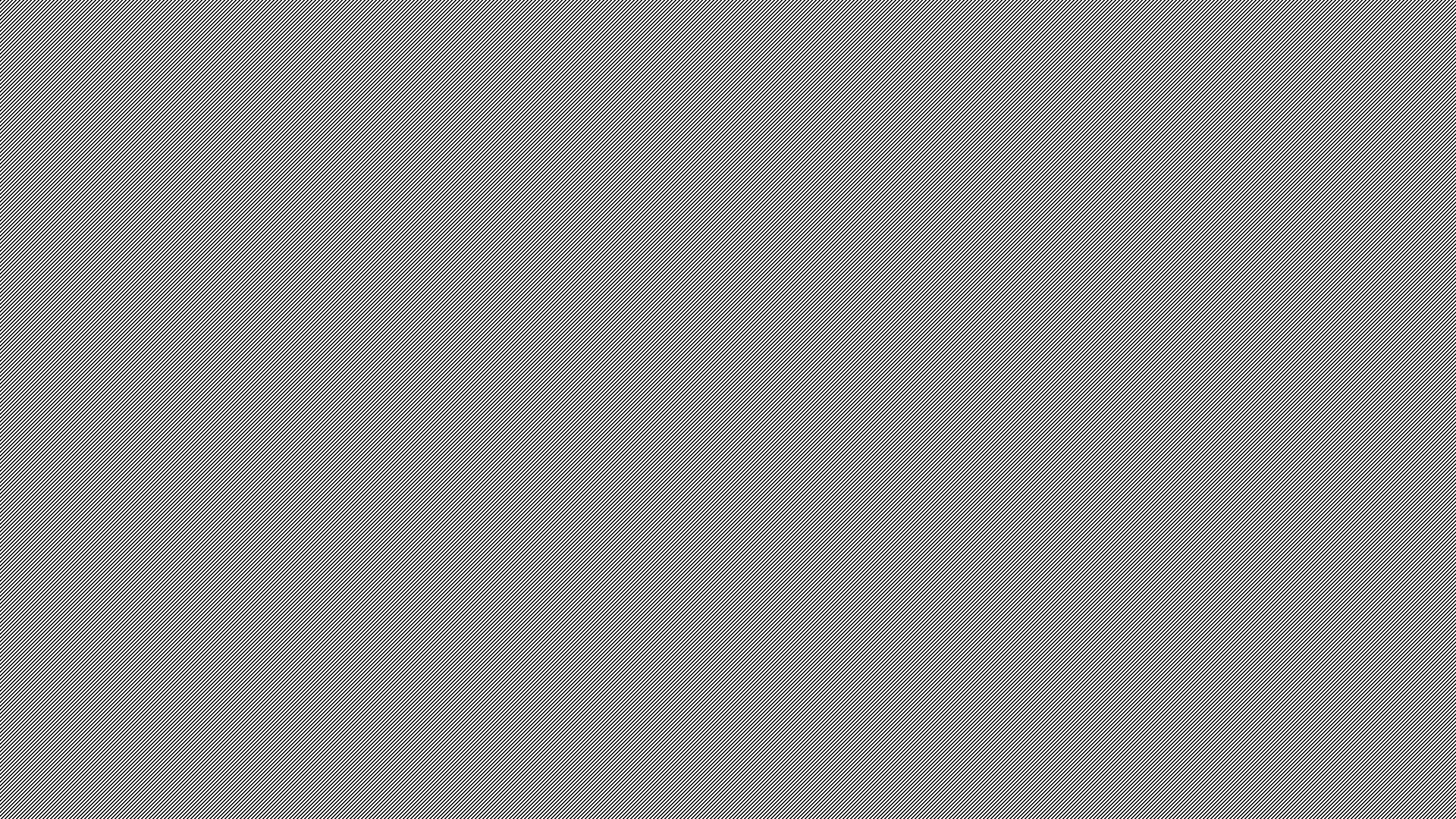 Tom (UK)
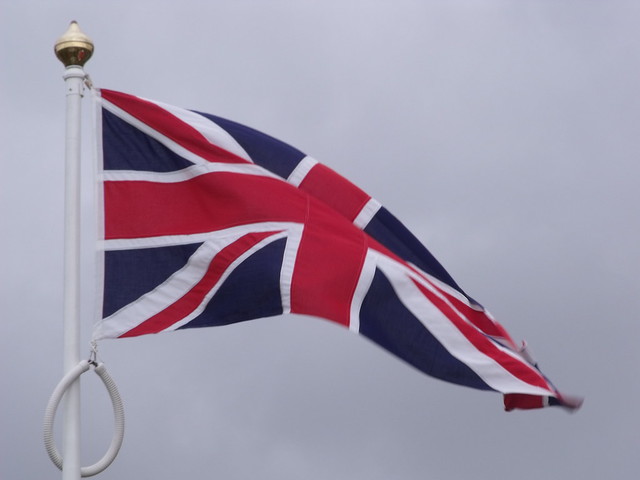 Internal negotiation between internalized groups toward citizen role
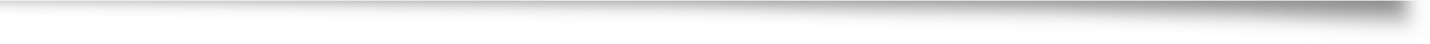 Integrating memberships into citizen role
Black man
Why me?
Social worker
Church of England
Father
I don’t like this role
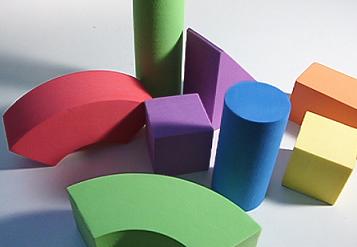 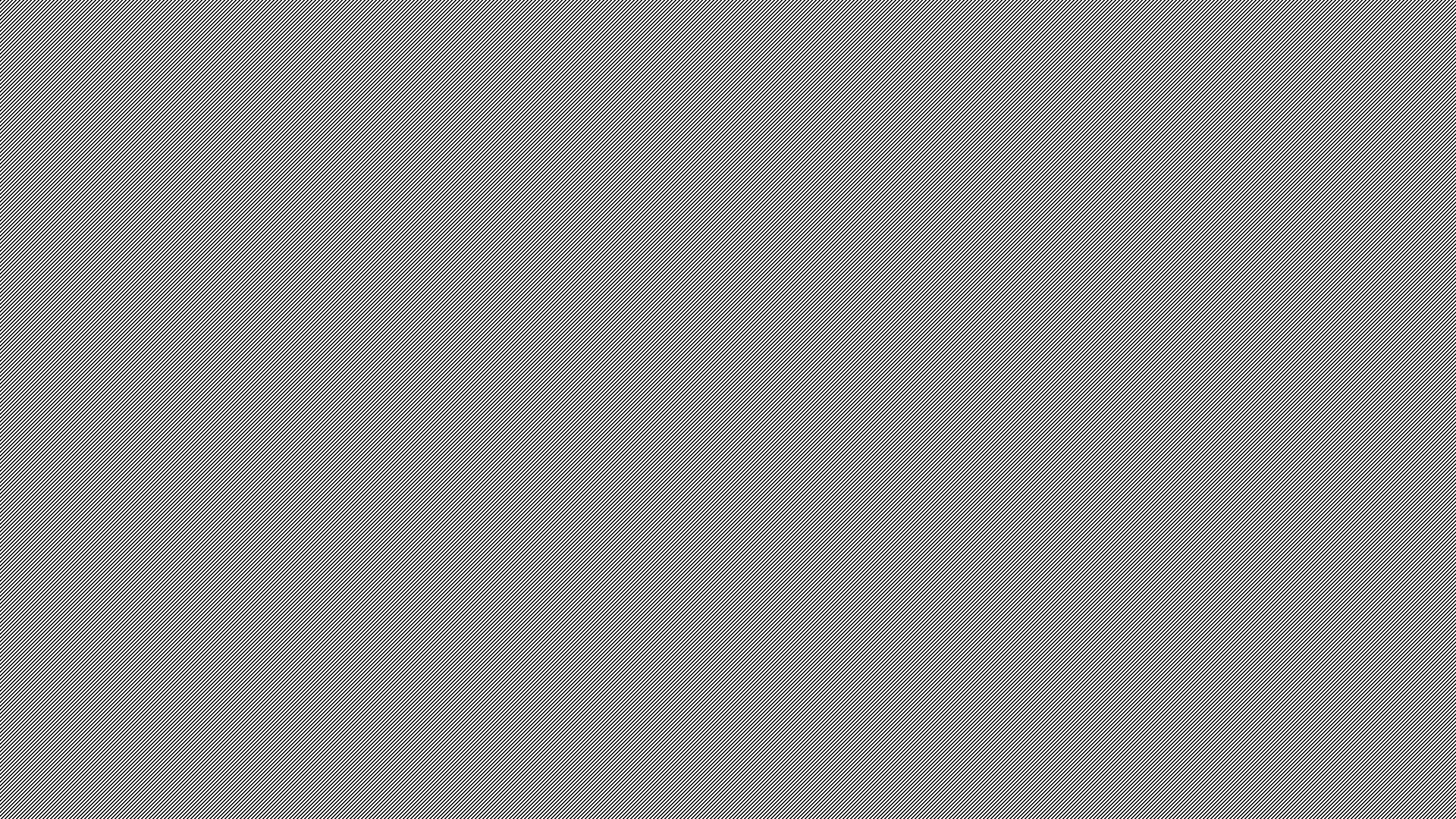 Humanity is a multicellular learning system in the process of development
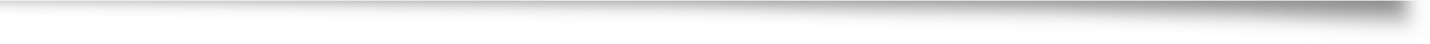 It learns through forming bounded entities, each with a learning task on behalf of the whole
Each of us (as a cell) brings our multigenerational histories and family roles into membership. Mission is a lens to society
Four issues: group relations going forward
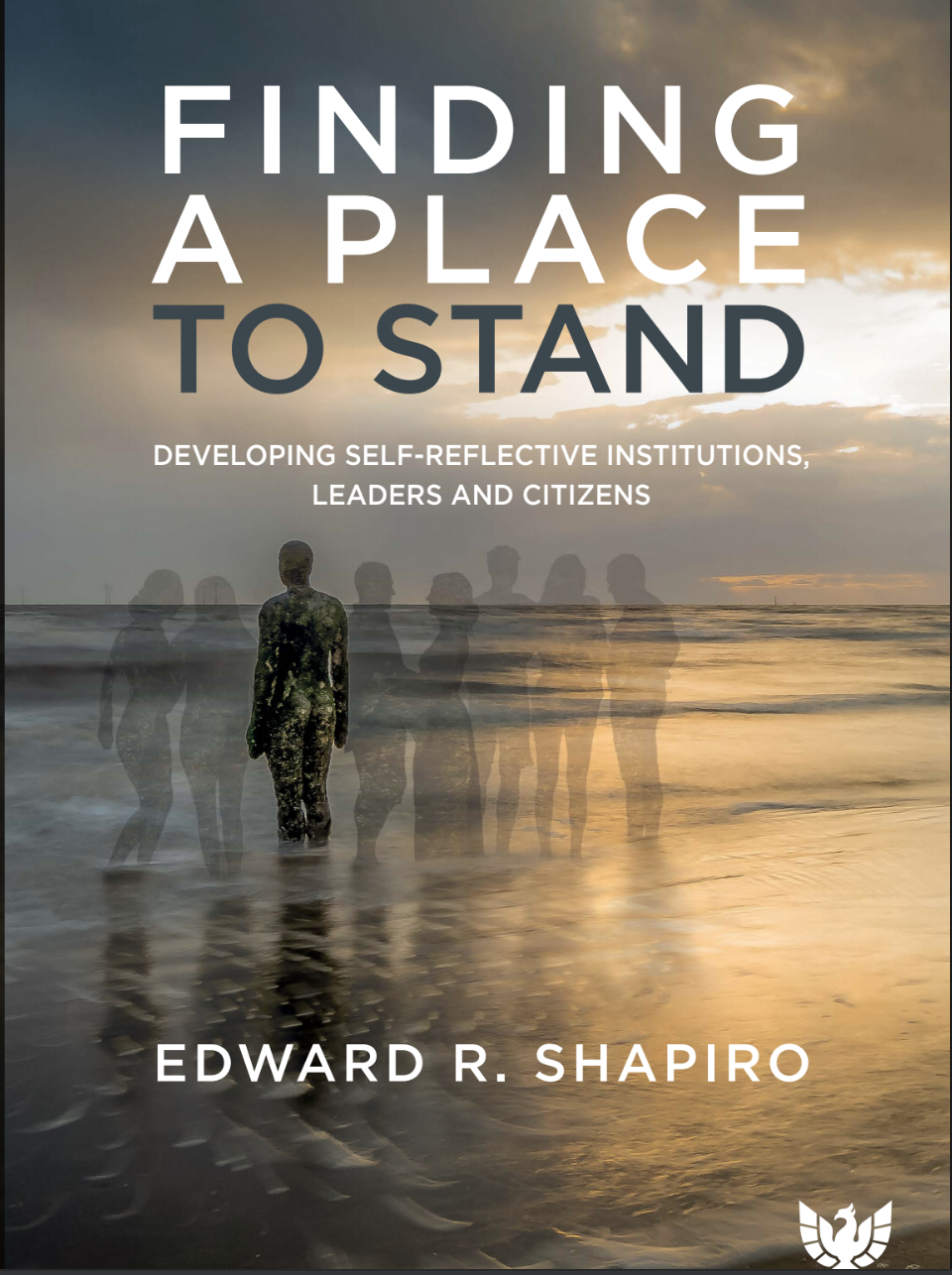 APPLYING OUR WORK!